Mental Health in the Correctional System
Making Choices for Safety and Well-Being
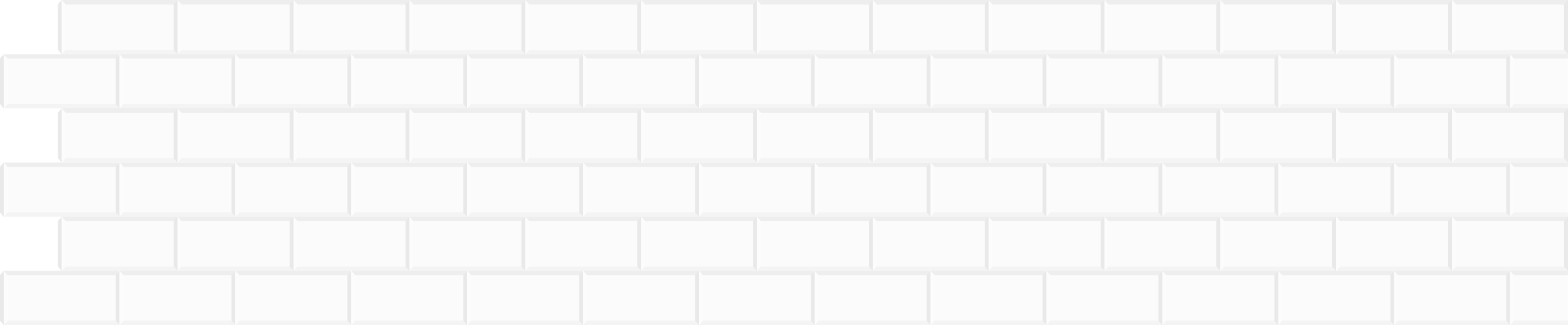 Common Medications and Malingering
Module 9
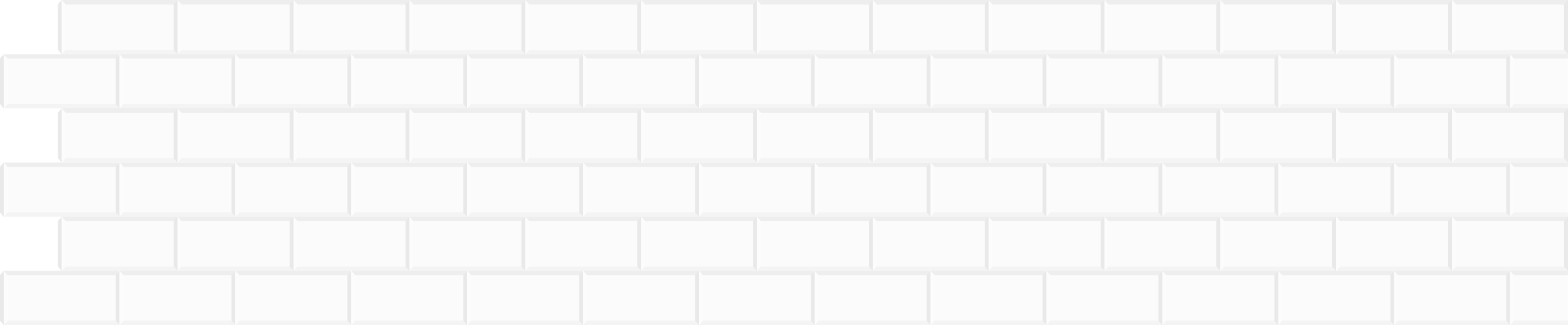 Concerns About Malingering
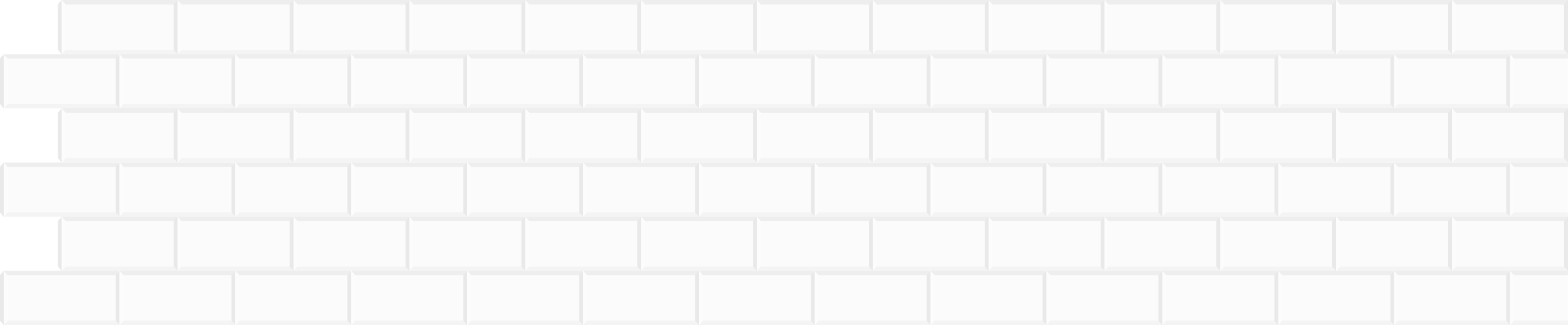 Medication
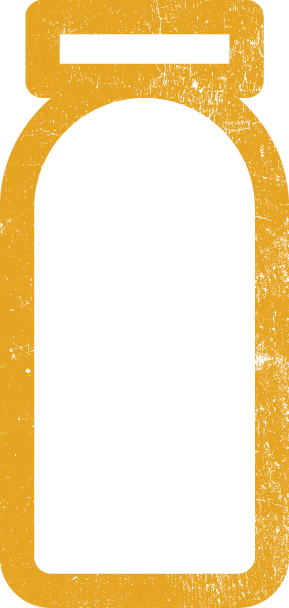 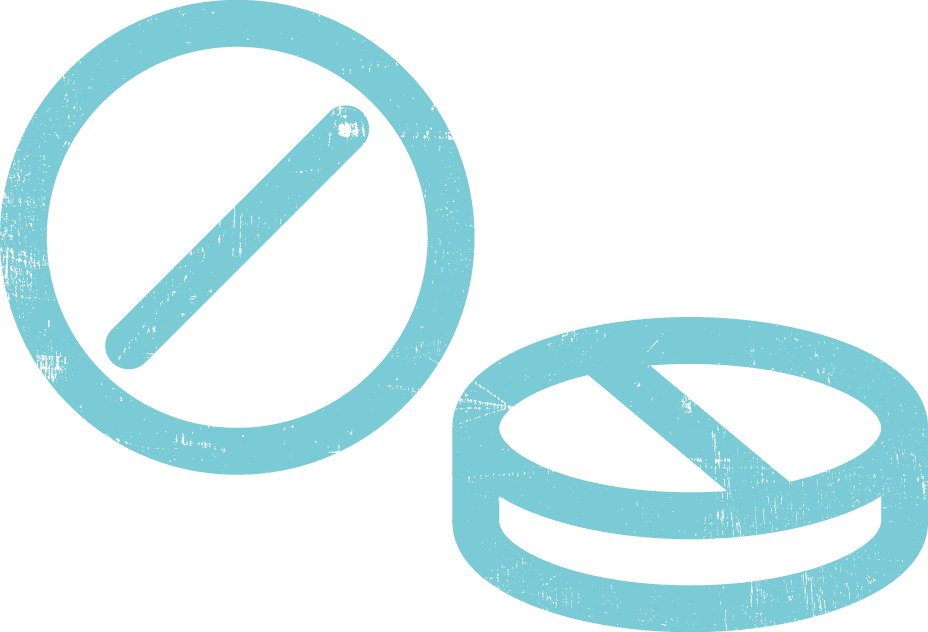 Patients’ Rights and the Right to Make Choices
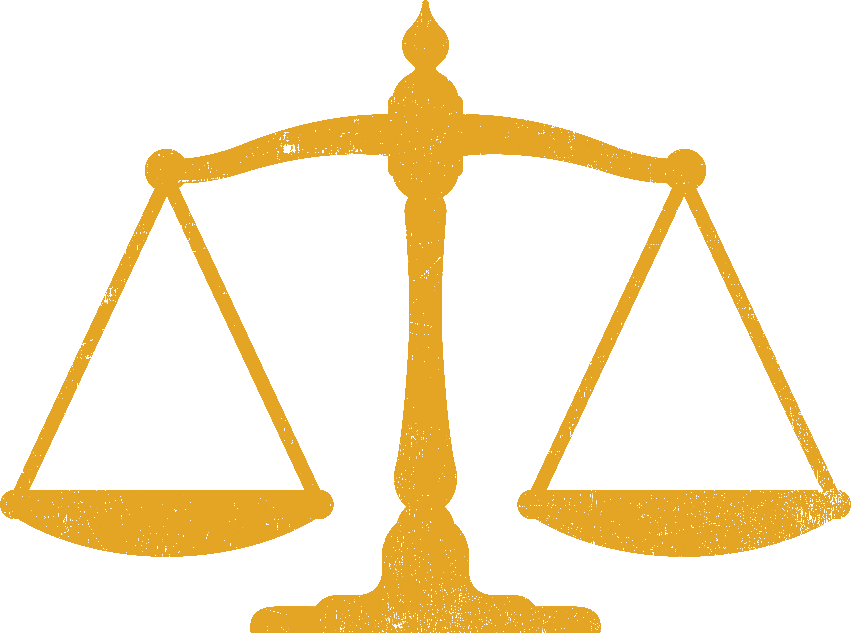 Thank You
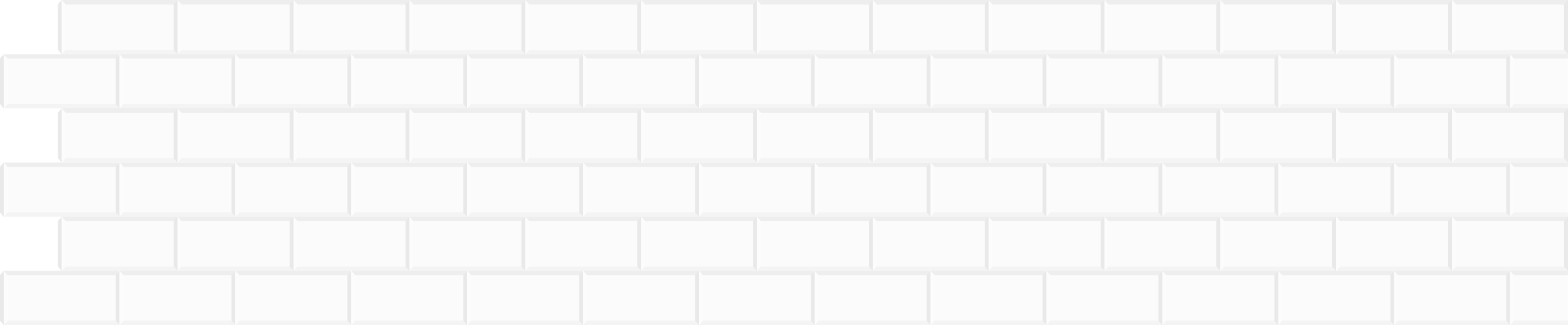